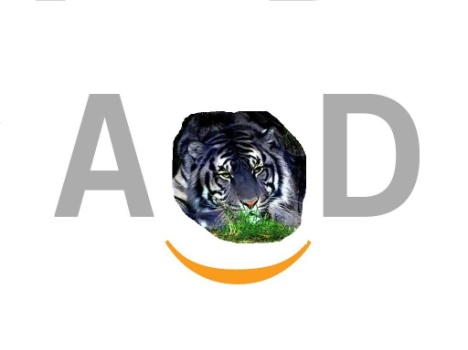 Sfruttare la tecnologia per una qualità migliore
TeTra 2: Tecnologie nel Futuro della Traduzione		Juliet Macan
29/09/2011
1
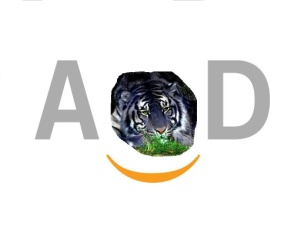 Qualità?
TeTra 2: Tecnologie nel Futuro della Traduzione		Juliet Macan
29/09/2011
2
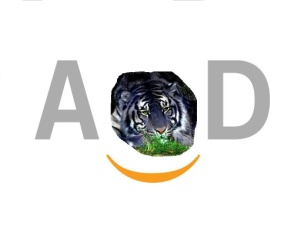 Opinioni VariE
TeTra 2: Tecnologie nel Futuro della Traduzione		Juliet Macan
29/09/2011
3
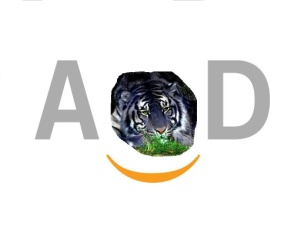 Opinioni VariE
TeTra 2: Tecnologie nel Futuro della Traduzione		Juliet Macan
29/09/2011
4
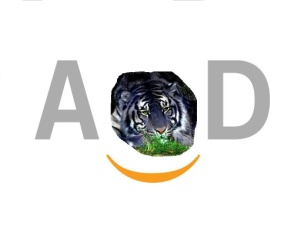 DISCUSSIONI/INTERESSE
TeTra 2: Tecnologie nel Futuro della Traduzione		Juliet Macan
29/09/2011
5
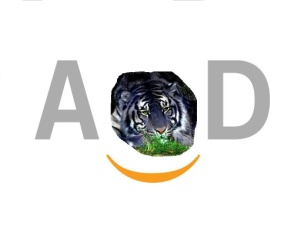 Controllo qualita’
TeTra 2: Tecnologie nel Futuro della Traduzione		Juliet Macan
29/09/2011
6
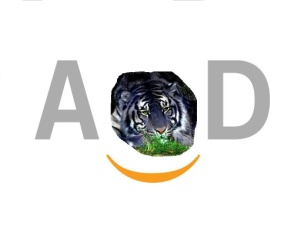 Metodi Vari
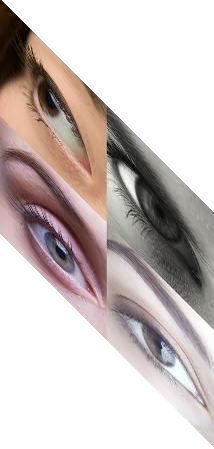 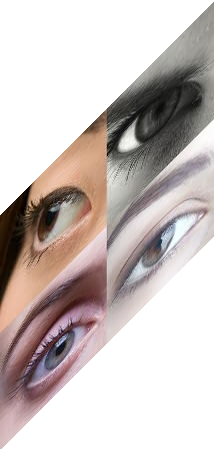 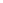 TeTra 2: Tecnologie nel Futuro della Traduzione		Juliet Macan
29/09/2011
7
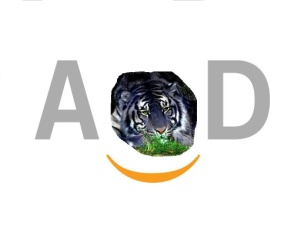 Peer reviews
TeTra 2: Tecnologie nel Futuro della Traduzione		Juliet Macan
29/09/2011
8
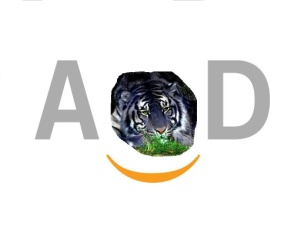 TECNOLOGIA linguistica
TeTra 2: Tecnologie nel Futuro della Traduzione		Juliet Macan
29/09/2011
9
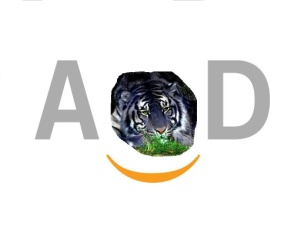 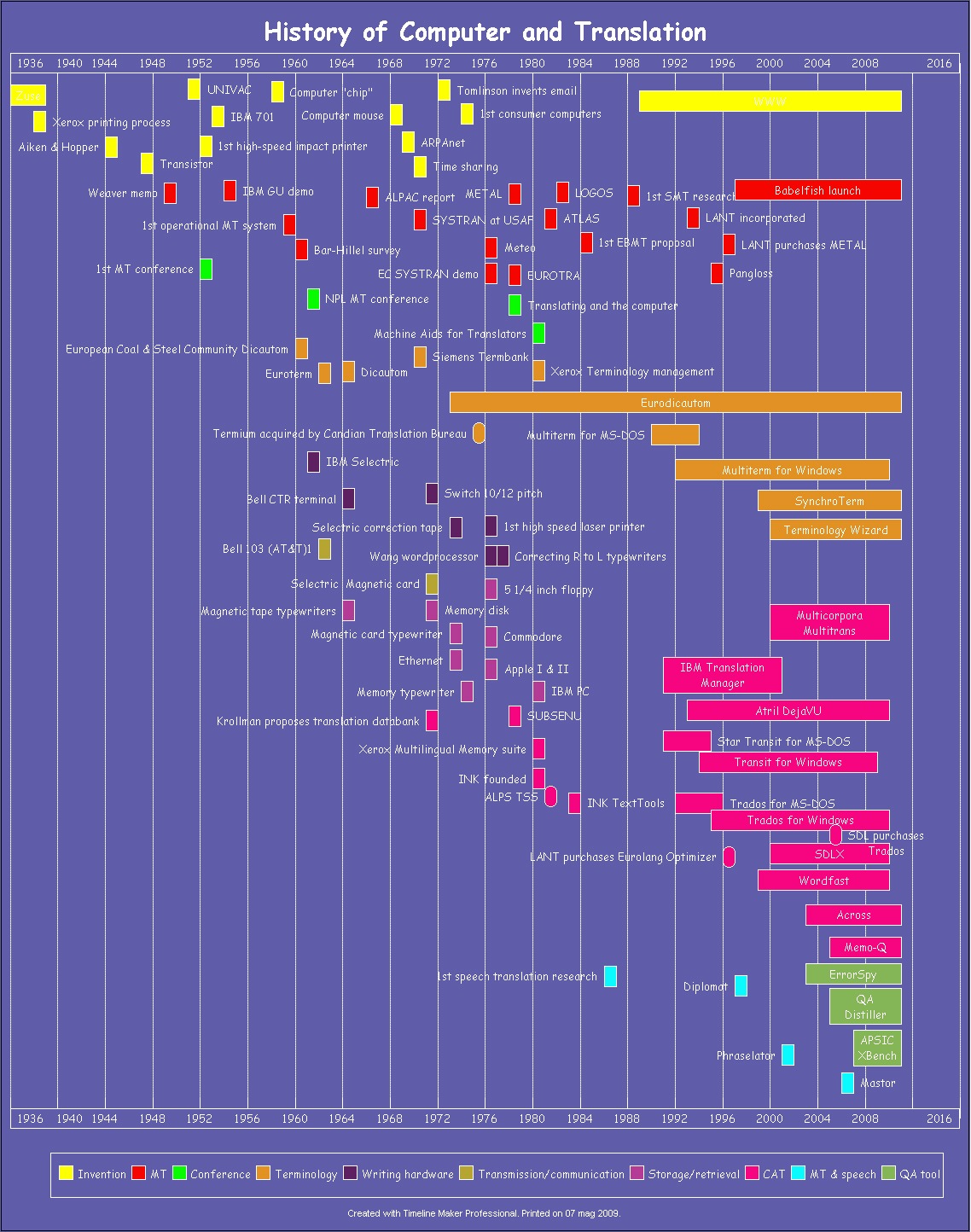 TECNOLOGIA
TeTra 2: Tecnologie nel Futuro della Traduzione		Juliet Macan
29/09/2011
10
TECNOLOGIA MICROSOFT
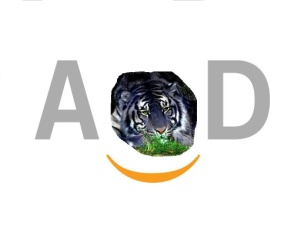 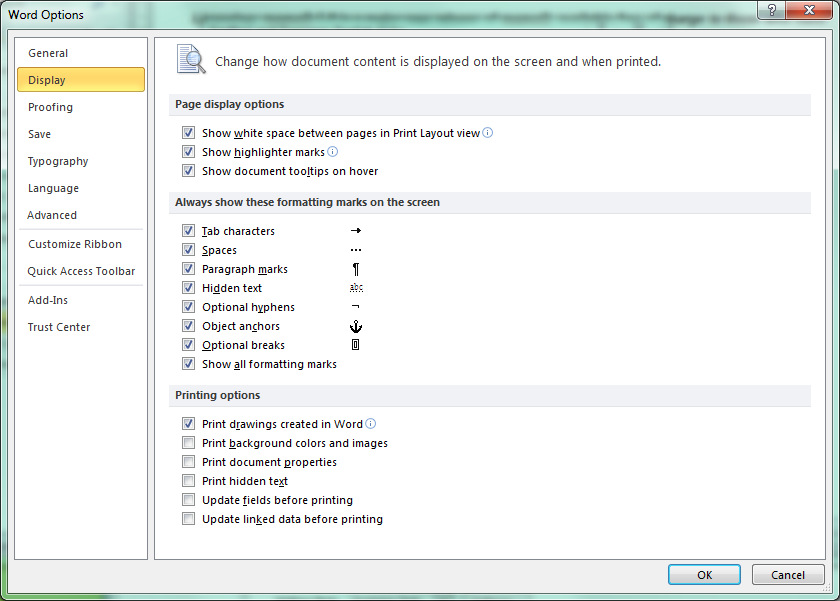 TeTra 2: Tecnologie nel Futuro della Traduzione		Juliet Macan
29/09/2011
11
TECNOLOGIA MICROSOFT
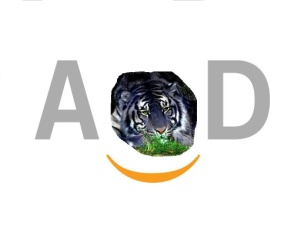 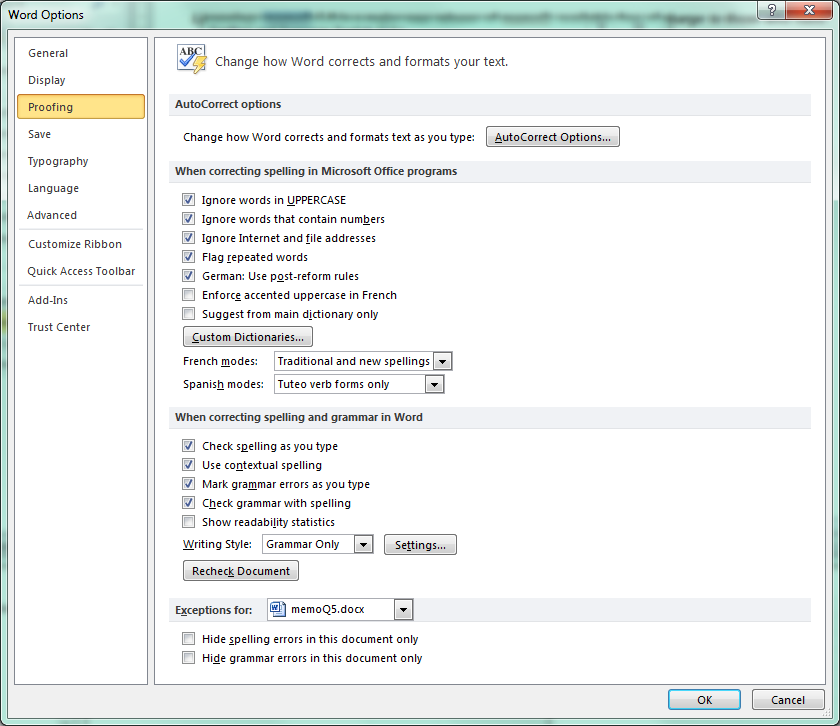 TeTra 2: Tecnologie nel Futuro della Traduzione		Juliet Macan
29/09/2011
12
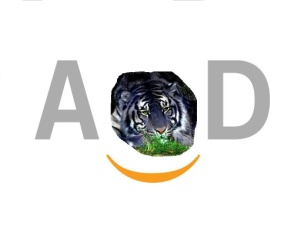 Tecnologia “QA”
TeTra 2: Tecnologie nel Futuro della Traduzione		Juliet Macan
29/09/2011
13
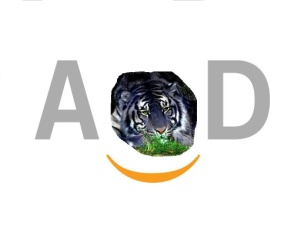 Tecnologia “QA”
NON è sufficiente da solo – deve essere parte di un processo che sfrutta molte tecnologie diverse
TeTra 2: Tecnologie nel Futuro della Traduzione		Juliet Macan
29/09/2011
14
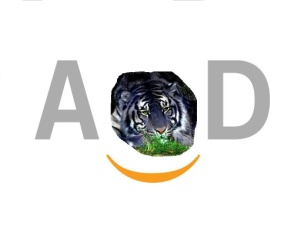 ATTORI
TeTra 2: Tecnologie nel Futuro della Traduzione		Juliet Macan
29/09/2011
15
dall’inizio
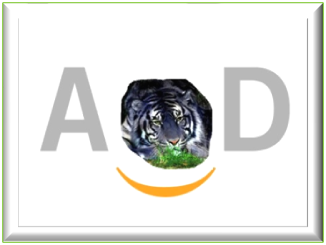 TeTra 2: Tecnologie nel Futuro della Traduzione		Juliet Macan
29/09/2011
[Speaker Notes: Abreve]
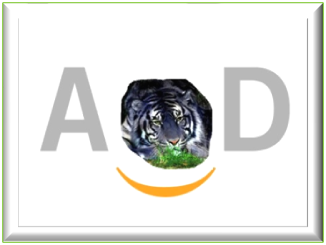 per documenti
TeTra 2: Tecnologie nel Futuro della Traduzione		Juliet Macan
29/09/2011
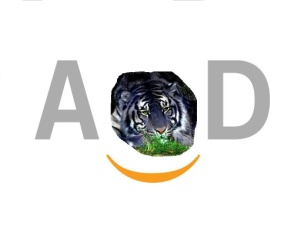 Fattori chiavE
TEMPISTICA
COSTI
TeTra 2: Tecnologie nel Futuro della Traduzione		Juliet Macan
29/09/2011
18
Estrazione e gestione
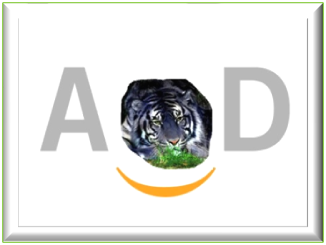 TeTra 2: Tecnologie nel Futuro della Traduzione		Juliet Macan
29/09/2011
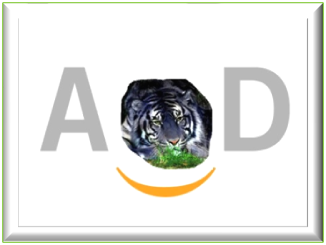 Per documenti
TeTra 2: Tecnologie nel Futuro della Traduzione		Juliet Macan
29/09/2011
[Speaker Notes: Star Transit – the oldest and still most limited 
Déjà Vu and Wordfast – extensible via SQL/macros 
SDLX and Trados – most popular, widest check set, extensible via regexp]
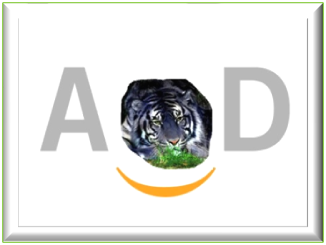 Software Specializzati
TeTra 2: Tecnologie nel Futuro della Traduzione		Juliet Macan
29/09/2011
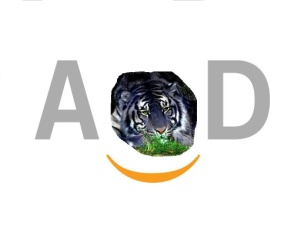 TECNOLOGIA CHIAVE
TeTra 2: Tecnologie nel Futuro della Traduzione		Juliet Macan
29/09/2011
22
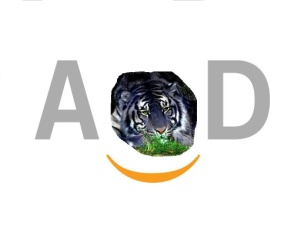 L’importanza di
TeTra 2: Tecnologie nel Futuro della Traduzione		Juliet Macan
29/09/2011
23
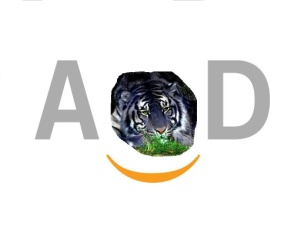 L’accesso a:
TeTra 2: Tecnologie nel Futuro della Traduzione		Juliet Macan
29/09/2011
24
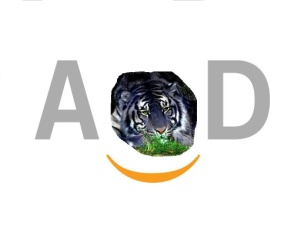 L’accesso a:
TeTra 2: Tecnologie nel Futuro della Traduzione		Juliet Macan
29/09/2011
25
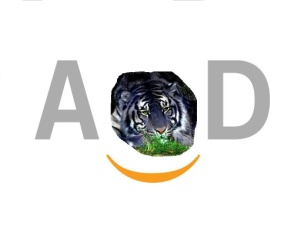 Ma anche:
TeTra 2: Tecnologie nel Futuro della Traduzione		Juliet Macan
29/09/2011
26
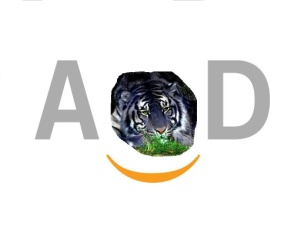 Tecnologia QA:
TeTra 2: Tecnologie nel Futuro della Traduzione		Juliet Macan
29/09/2011
27
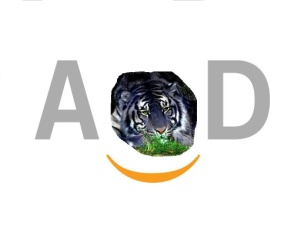 Cosa manca?
TeTra 2: Tecnologie nel Futuro della Traduzione		Juliet Macan
29/09/2011
28
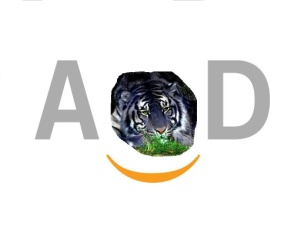 ESISTE:
TeTra 2: Tecnologie nel Futuro della Traduzione		Juliet Macan
29/09/2011
29
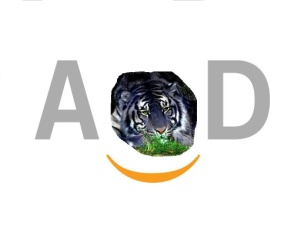 E anche:
TeTra 2: Tecnologie nel Futuro della Traduzione		Juliet Macan
29/09/2011
30
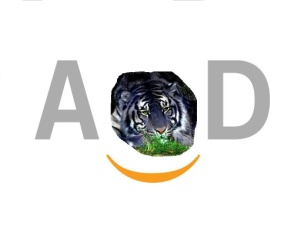 Sfruttare tutti:
TeTra 2: Tecnologie nel Futuro della Traduzione		Juliet Macan
29/09/2011
31
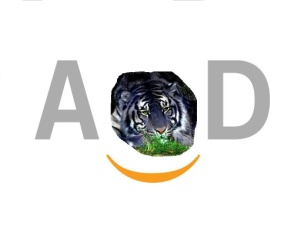 Una sfida per specialisti della comunicazione!
TeTra 2: Tecnologie nel Futuro della Traduzione		Juliet Macan
29/09/2011
32